How’s My Network? Predicting Performance From Within a Web Browser Sandbox
Murad Kaplan	
University of Colorado, Boulder, MA

Mihajlo Zeljkovic
Mark Claypool
Craig Wills 
Worcester Polytechnic Institute, Worcester, MA
2
Network measurement platforms and testbeds
Why we need them

Where measurements occur

Challenging and problems of current platforms
Speedtest [3]
Limited incentives for typical users (download, upload, ping)
Not designed to inform network researchers 

Netalyzer [3,4]
A broad range of network measurements
Output not meaningful for typical users
Required software to be installed
3
How is My Network (HMN)
Overcome the impediments in existing measurement platforms

Increase incentives for users/research experts

New techniques using JavaScript and Flash from within Browser sandbox environment

Applied to real world Web applications (Web browsing, VoIP, Video streaming etc)
4
HMN Approach
Choose Web applications (Web browsing, VoIP, Video streaming, etc.)

Characterize chosen Web applications

Design prediction models

Set up environment 

Implement models and evaluate results
5
Web Applications
Web browsing
Reading news online, social networking, shopping, etc.

VoIP and Video chatting 
Skype, Yahoo! Messenger, MSN, etc

Video streaming 
Youtube, Hulu, Netflex, etc
6
Online News
Increasingly important Internet activity. 
Korea, more than half of population reads news online [The OECD Report. 2009]
62% of US Internet users aged12-17 go online for news [The guardian. 10]
73% of Internet users read news online [The guardian. 10]
“Mobile access to Internet is on the rise, and the reading of news on the platform is likely to follow this development” [Pew Internet Project. 10]

Web sites must display a significant amount of content on the home page. [E. Jorden. 2010]
[Speaker Notes: Korea [1] The Organisation for Economic Co-operation and Development (OECD)
The OECD reports "The future of news and the Internet “, Organization for Economic Cooperation and Development, June 2009. http://www.oecd.org/document/48/0,3343,en_2649_34223_45449136_1_1_1_1,00.html 
[2]
E. Jorden. Newspaper Website Design http://www.ejordanweb.com/index.php?option=com_content&view=article&id=62:newspaper-website-design&catid=19:news&Itemid=176 , 2010.]
7
Approach for Online News
Predict performance for online news sites by:
Select characteristics of news sites to be measured
Select suitable methods of measuring
Analyze collected data
Build models based on analysis
Evaluate models

Provide performance from user prospective
Choosing a specific news site
Provide meaningful results (excellent, very good, good, bad, etc.)
Without the need to install any special software

Predict performance with small costs
Little time (< 3 seconds)
Few downloads (Max 7 objects)

Apply to other sites

Implement in HMN
8
Characterization and Analysis
Characterization for News sites
Choose most popular News sites [The EbizMbA. 2011]:  :CNN, New York Times, LA Times, and MSN
Collect:
 Number of objects per page
 Sizes of objects
 Number of domains and number of objects come from (using pagestats)*

Web Browsers Behaviors 
Choose most popular Web browsers [Browserscope. 2011]: Chrome v14, Firefox v3.6, and Internet Explorer v8. 
Analyze:
Mechanism for retrieving Web pages
Number of connections per hostname
Number of connections for all hostnames
[Speaker Notes: *Pagestats, a plugin by WPI http://web.cs.wpi.edu/~weizhang/docs/pagestats.xpi

“BrowserScope,” http://www.browserscope.org.]
9
Characterization Summary
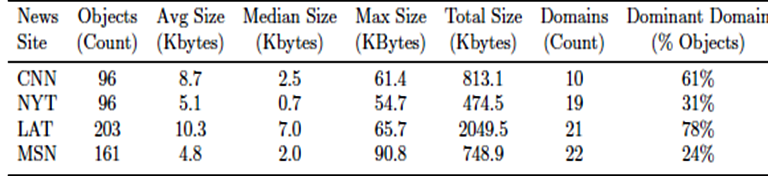 Similarity but there is some variance
[Speaker Notes: LAT has big number of objects and 78% of its objects come from one domain.
While MSN and NYT the biggest percentage of object number is only 24% and 31% respectively.]
10
Domains
[Speaker Notes: Different distribution of objects among the domains]
11
Browsers Behaviors
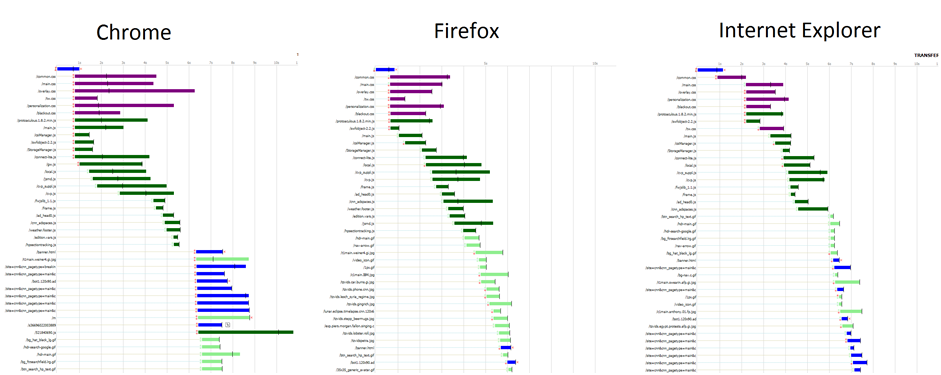 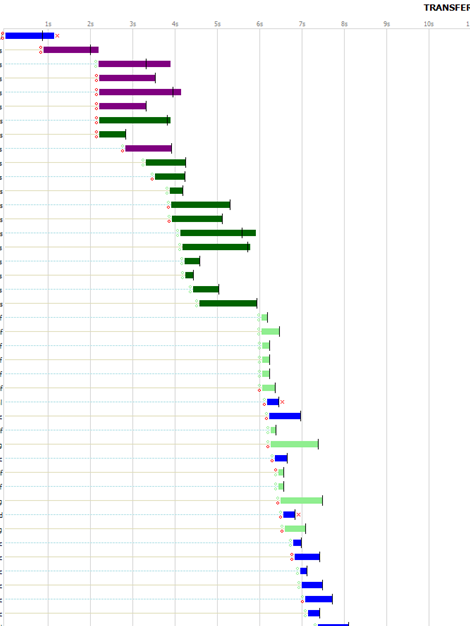 IE, CNN home page 

Fiddler [fiddler Web debugger]
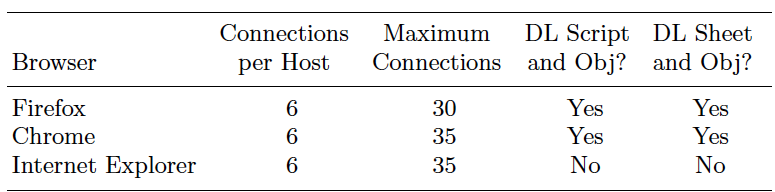 [Speaker Notes: Explain the different behaviors for different Web browsers 
[12] Fiddler Web Debugger - A free web debugging tool www.fiddler2.com/]
12
Prediction Methods
Characterization Observation 
Container loading.
Domains that browsers retrieves its objects from.
Serial vs. Parallel downloads.
Model 3. Parallel Total PT
Download Container
Download Average Object Size six times in parallel 
Use Total number of objects in the page (from all domains)
Model 1. Serial Total ST
Download Container
Download Average Object Size one time
Use Total number of objects in the page (from all domains)
Model 4. Parallel Dominant PD
Download Container
Download Average Object Size six times in parallel
Use Total number of objects in the dominant domain only
Model 2. Serial Dominant SD
Download Container
Download Average Object Size one time
Use Total number of objects in the dominant domain only
13
Prediction Methods
Tc : time to download container
To : time to download an average-size object 
Nt : number of total objects, 
Nd : number of objects in the dominant domain 
P : number of downloads in parallel
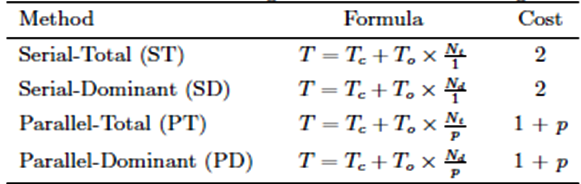 14
Use of JavaScript in Web Browsers
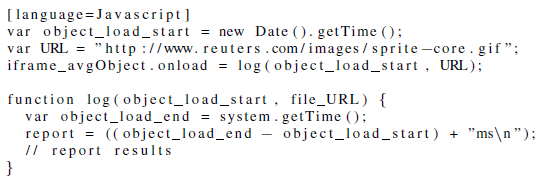 15
UST
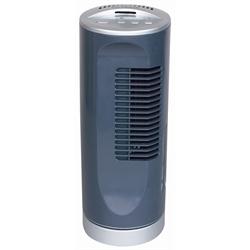 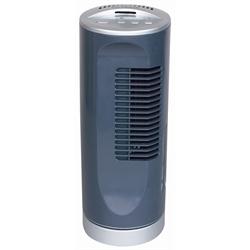 RUE
Experiment Setup
ABC
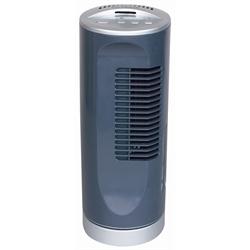 WPT
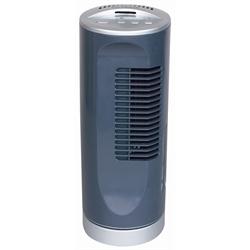 HPT
1Mbit/0.256Mbit50 msec
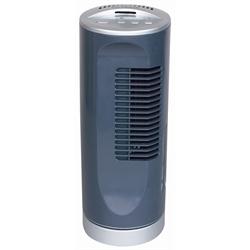 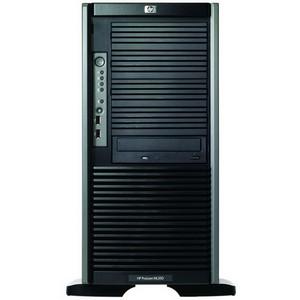 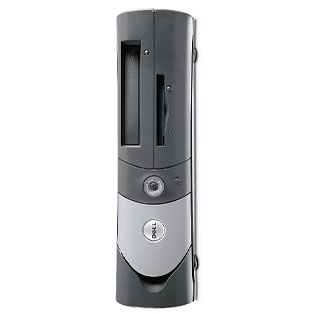 eth1
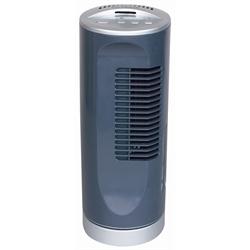 eth0
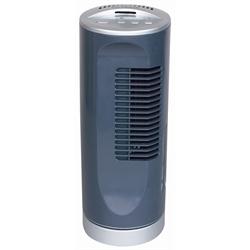 Bridge, UNIX
BBC
New DELL, Win 7
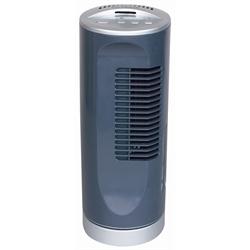 Extend to 10 Most popular News
5 Times
3 Browsers
4 Models
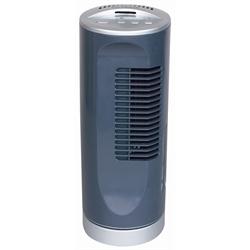 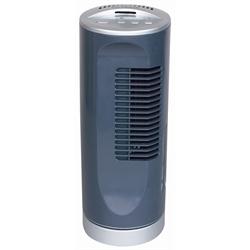 LAT
CNN
MSN
NYT
16
Evaluation
A glance of News sites download times
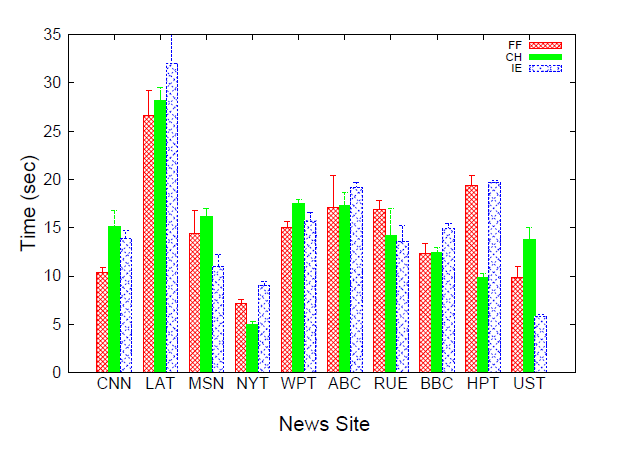 Difference in DL time across news sites
Difference DL time for one site across browsers (object types)
17
Serial vs. Parallel
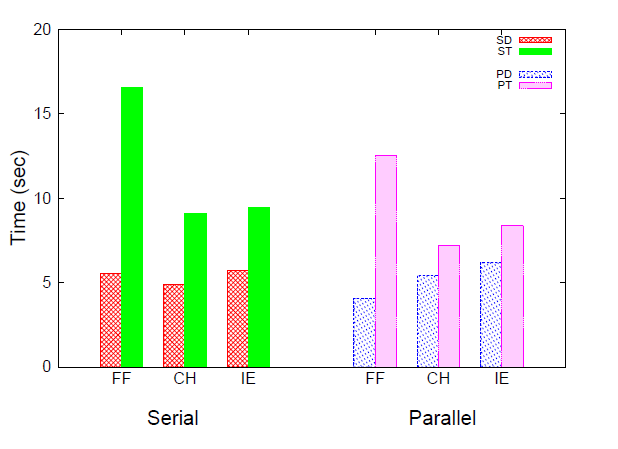 Domain methods always win
[Speaker Notes: Time difference between actual page download time and the four models.]
18
Predicting User Experience
Measured time differences may be of interest for network researchers
Typical user may not notice impact of a few seconds of page load time
Provide performance predictions intended to have more relevance than time alone [Net Forecasts et al. 02] [S. Souder. High Performance Web sites 09]
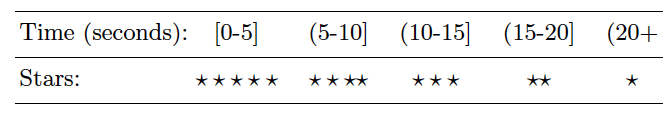 19
HMW   hmn.cs.wpi.edu
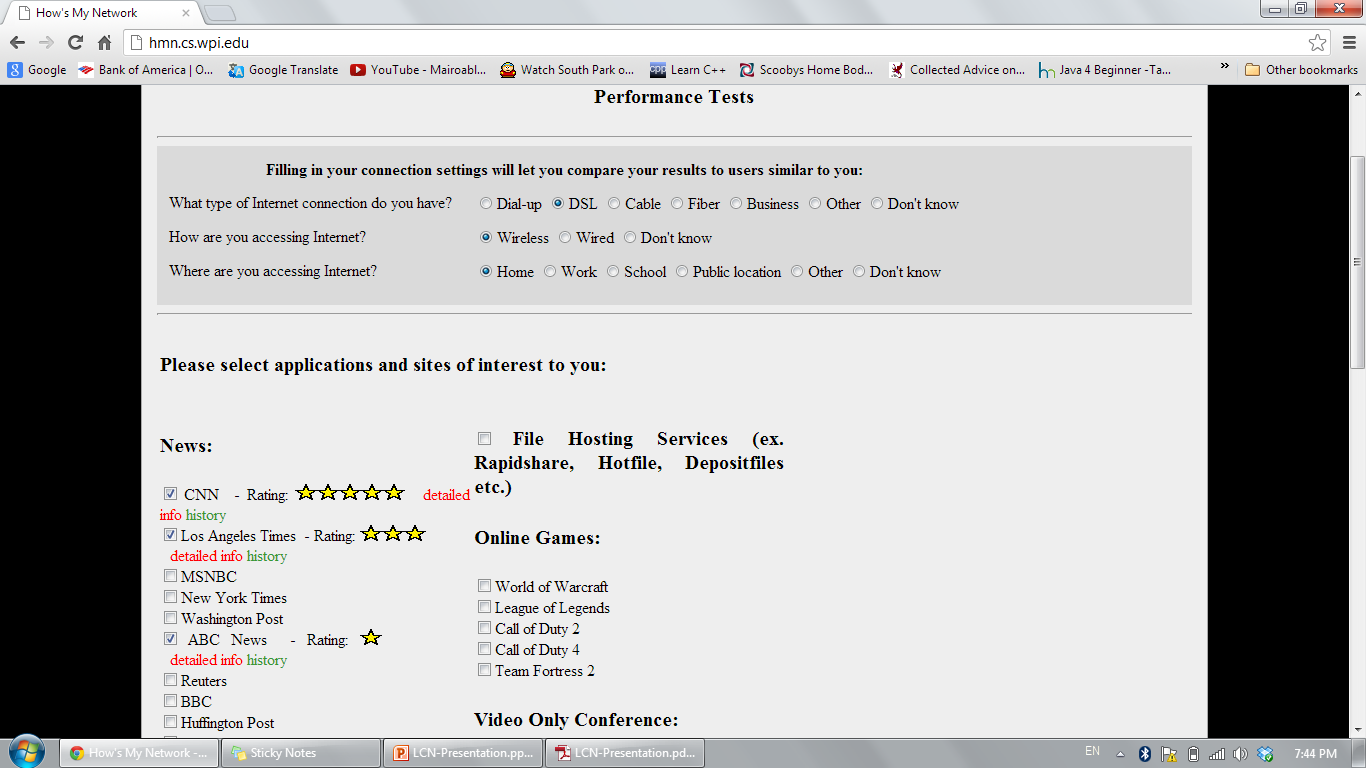 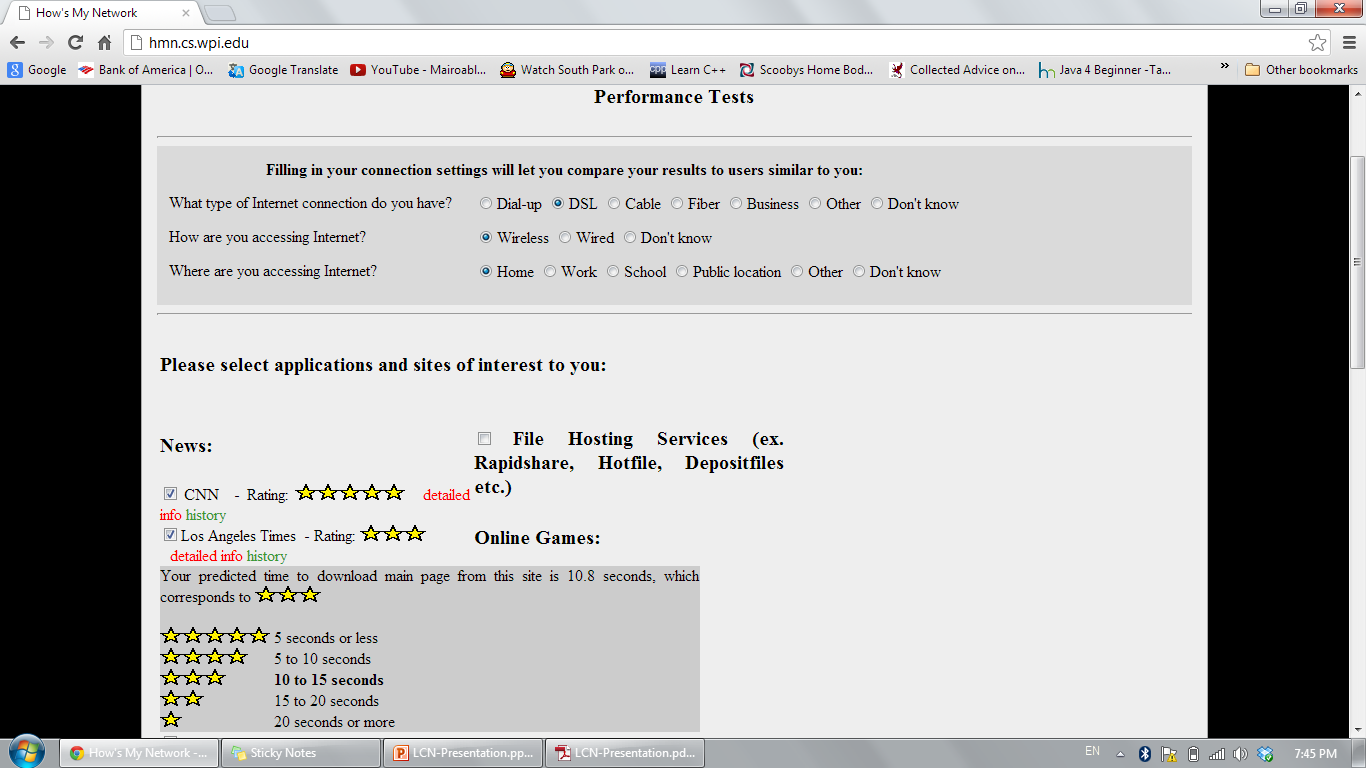 [Speaker Notes: To give the aoudiance a better understanding of HMN method]
20
Prediction Error for News Sites Across Browsers
PD wins
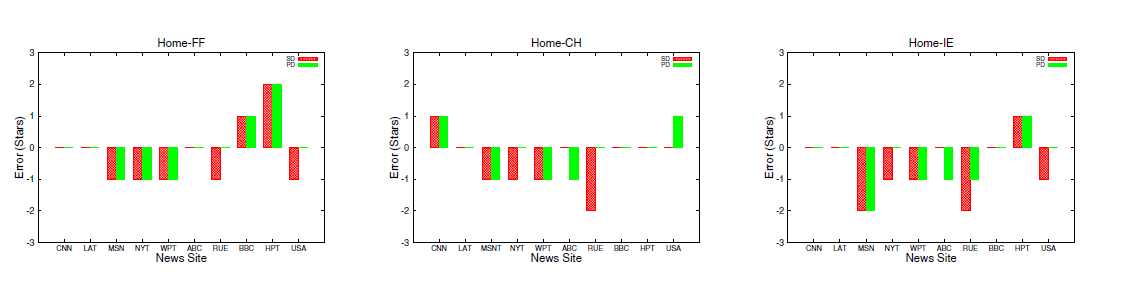 21
Prediction Error for Other Types of Sites
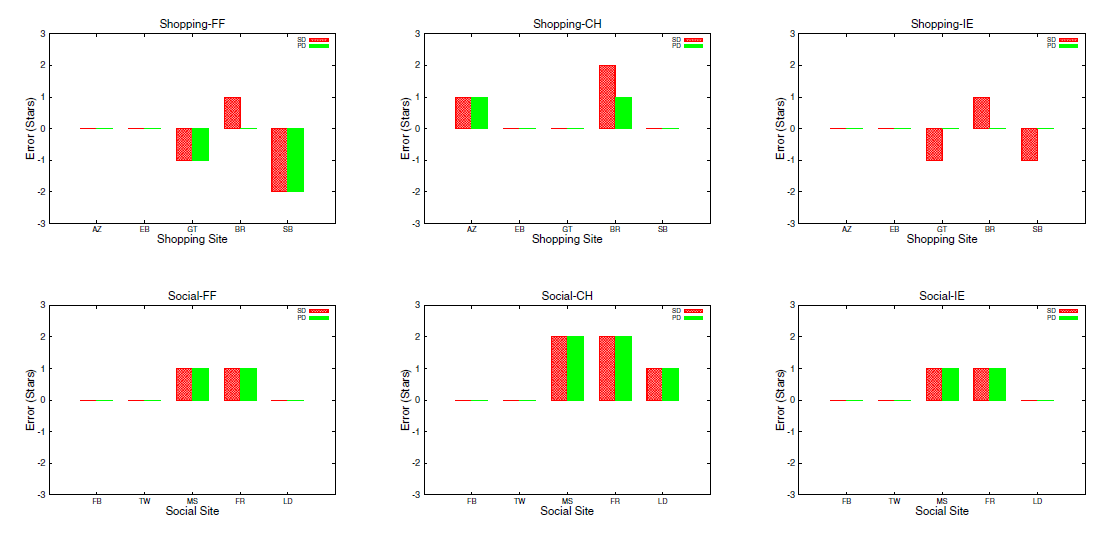 [Speaker Notes: “Social Networking Websites Review,” http://social-networkingwebsites-review.toptenreviews.com.

“Top 15 Most Popular Comparison Shopping Websites,”http://www.ebizmba.com/articles/shopping-websites.]
22
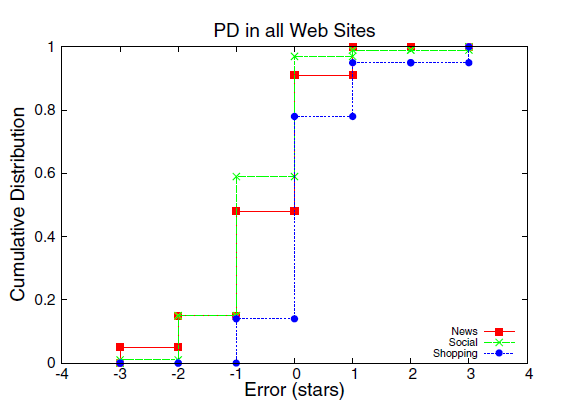 PD provides predictions with effectively 0 stars of error 80% of the time for shopping and 60% of the time for social networking.
[Speaker Notes: PD provides predictions with effectively 0 stars of error 80% of the time for shopping and 60% of the time for social networking.]
23
Conclusion
Online news prediction techniques in HMN provide:
 low impediment 
 high incentive
 for researchers and typical users

Using number of objects from dominant domain better than using total number of objects
15% to 60% better

Assuming objects download in parallel rather than serially provides generally better predictions
15% “perfect” predictions for online news

Our methods can be used for other Web sites
80% zero stars of error for shopping sites
60% zero stars of error for social networks
24
Future Work
Extend Web characterization to different Web sites.

Other activities

HMN site development - an interface for all HMN activities, testing site, entertainment activities (e.g. games), performance data presentation.

Mobile devices - providing HMN client services (network performance)
25
References
[1] The OECD reports "The future of news and the Internet “, Organization for Economic Cooperation and Development, June 2009. http://www.oecd.org/document/48/0,3343,en_2649_34223_45449136_1_1_1_1,00.html 
[2] E. Jorden. Newspaper Website Design http://www.ejordanweb.com/index.php?option=com_content&view=article&id=62:newspaper-website-design&catid=19:news&Itemid=176 , 2010. 
[3] SpeedTest http://www.speedtest.net/
[4] Planetlab http://www.planet-lab.org/ 
[5] F. Papadopoulos and K. Psounis. Predicting the performance of Internet-like networks using scaled-down replicas. In ACM SIGMETRICS Performance Evaluation Review, Volume 35 Issue 3, December 2007 
[6] C. Xing, M. Chen, and L. Yang. Predicting Available Bandwidth of Internet Path with Ultra Metric Space
[7] kc claffy, Mark Crovella, Timur Friedman, Colleen Shannon, and Neil Spring. Communityoriented network measurement infrastructure (CONMI) workshop report. SIGCOMM Comput. Commun. Rev., 36(2):41–48, 2006.
[8] J. Pitkow. Summary of WWW Characterizations. In Computer Networks and ISDN Systems, Volume 30 Issue 1-7, April 1, 1998. 
[9]  E. O’Neill. OCLC, Online Computer Library Center, Web Characterization Project. Wcp.oclc.org, 2002 
[10] http://web.cs.wpi.edu/~weizhang/docs/pagestats.xpi
[11]http://www.ebizmba.com/articles/news-websites
Fiddler Web Debugger - A free web debugging tool www.fiddler2.com/